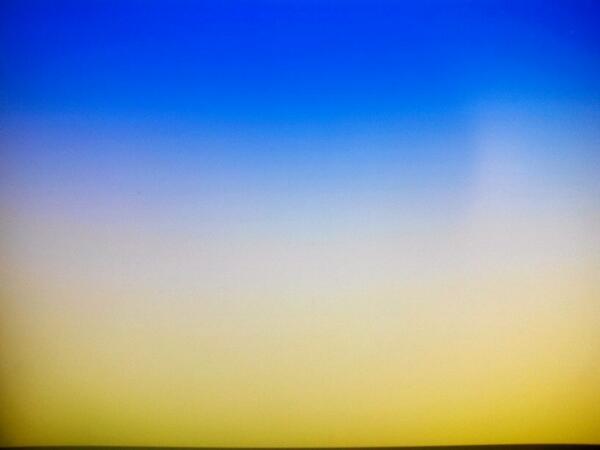 Уманська загальноосвітня школа І-ІІІ ступенів №1 ім. О.С.Пушкіна Уманської міської ради 
Черкаської області
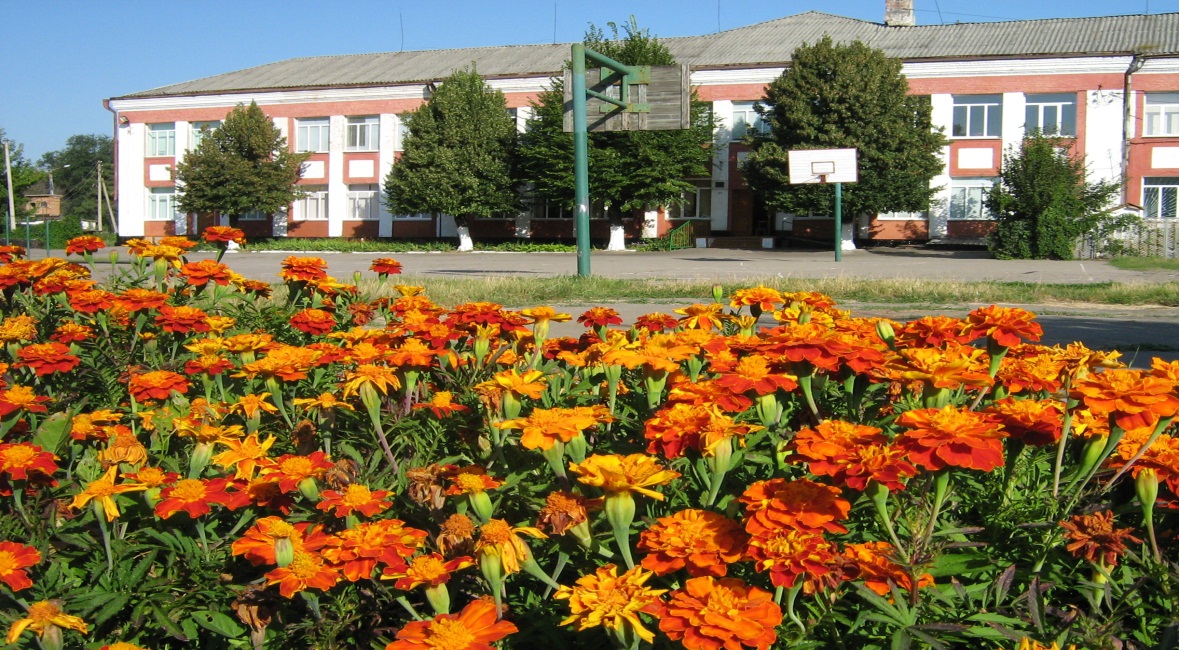 .
Проект 
«Пишаюся тобою, рідний краю»
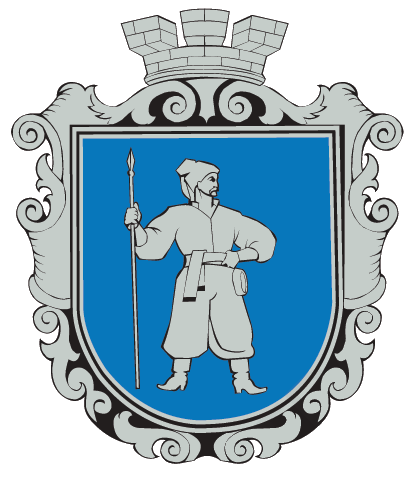 Умань, місто де на тебе чекають
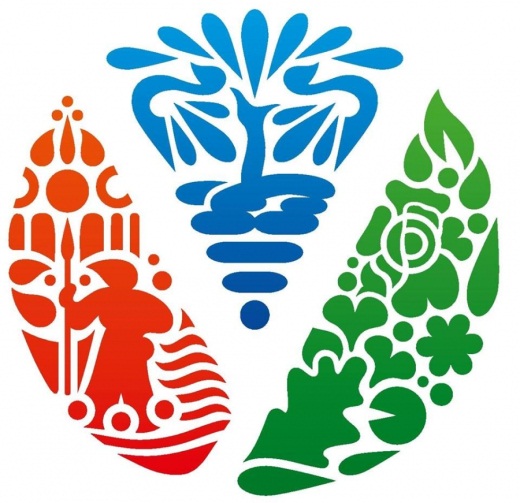 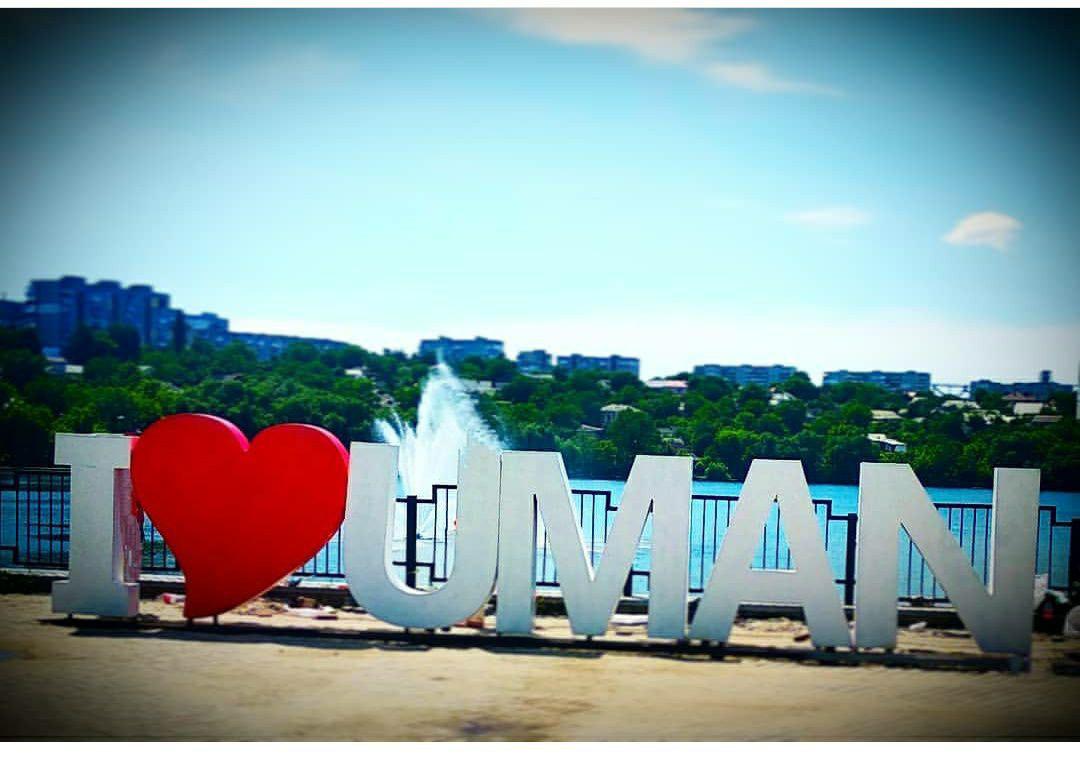 Квітуча Умань славить Україну,Підносить шанобливо до небес,
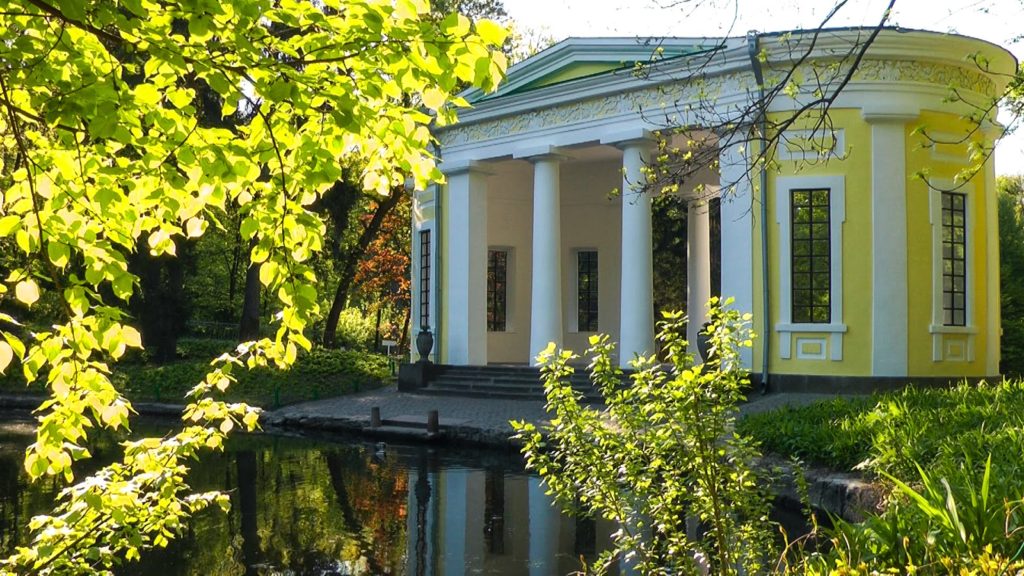 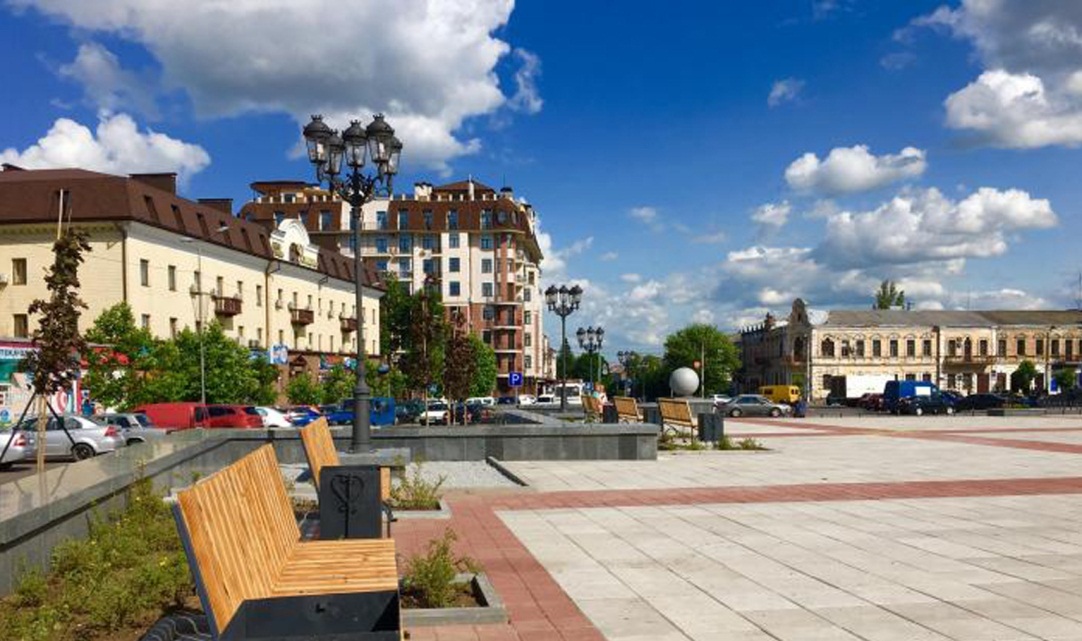 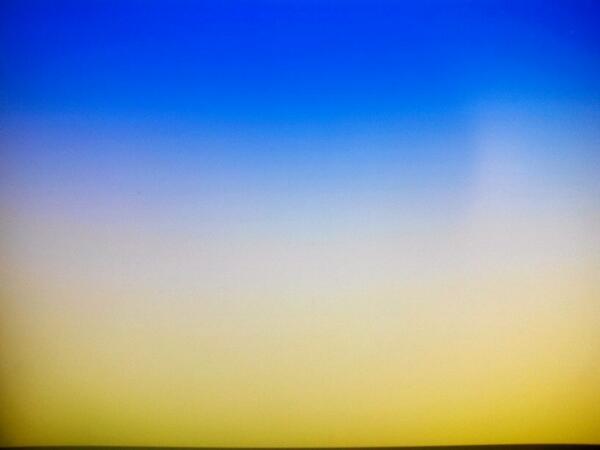 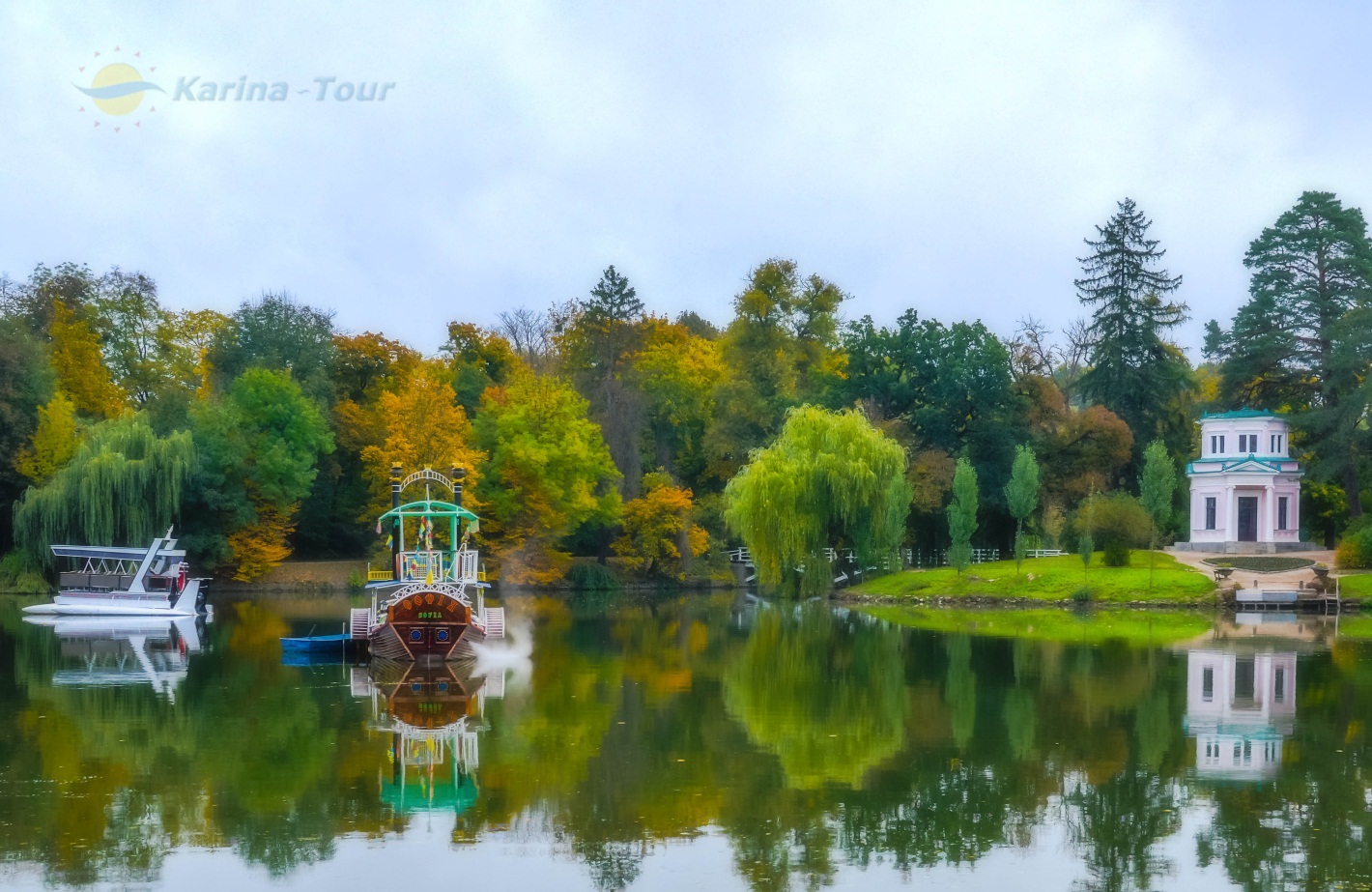 Гордиться тим, що має парк-перлину,
«Софіївку» - це чудо із чудес.
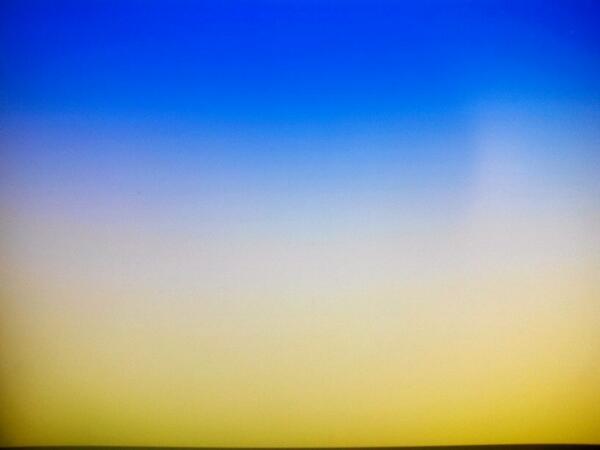 Софіївка – це  диво надзвичайне! Дарунок неба i земних митців,
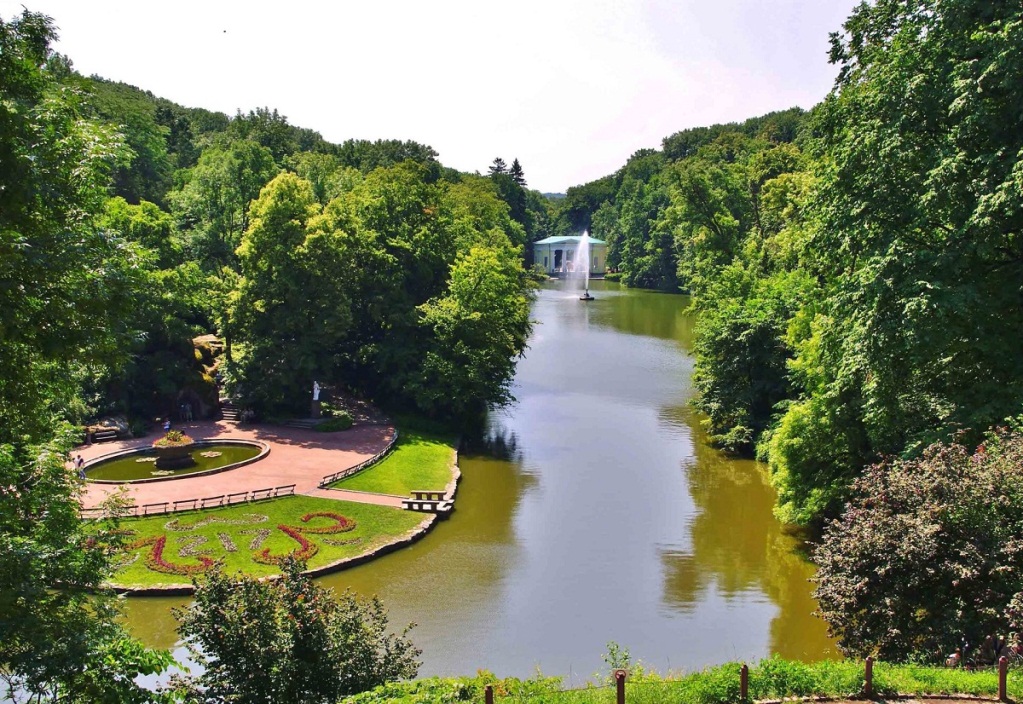 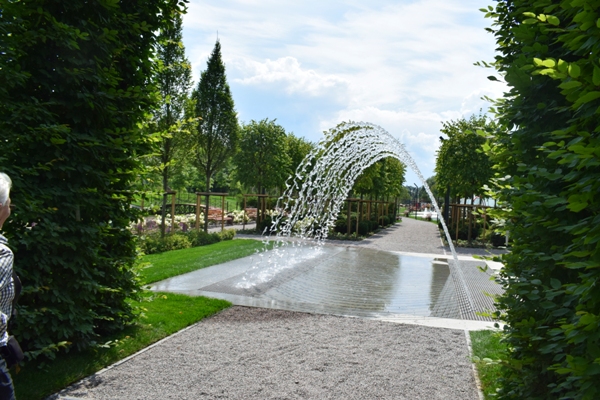 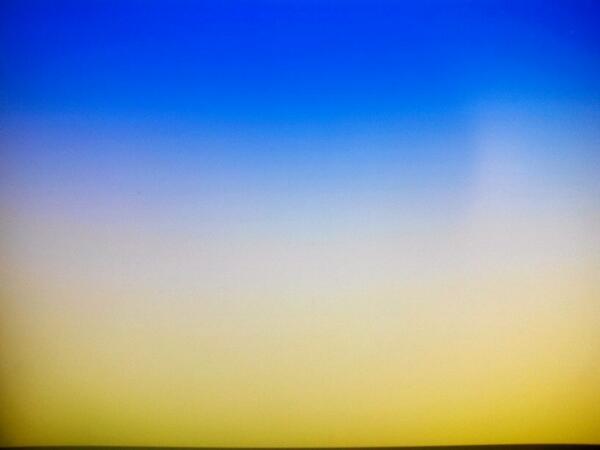 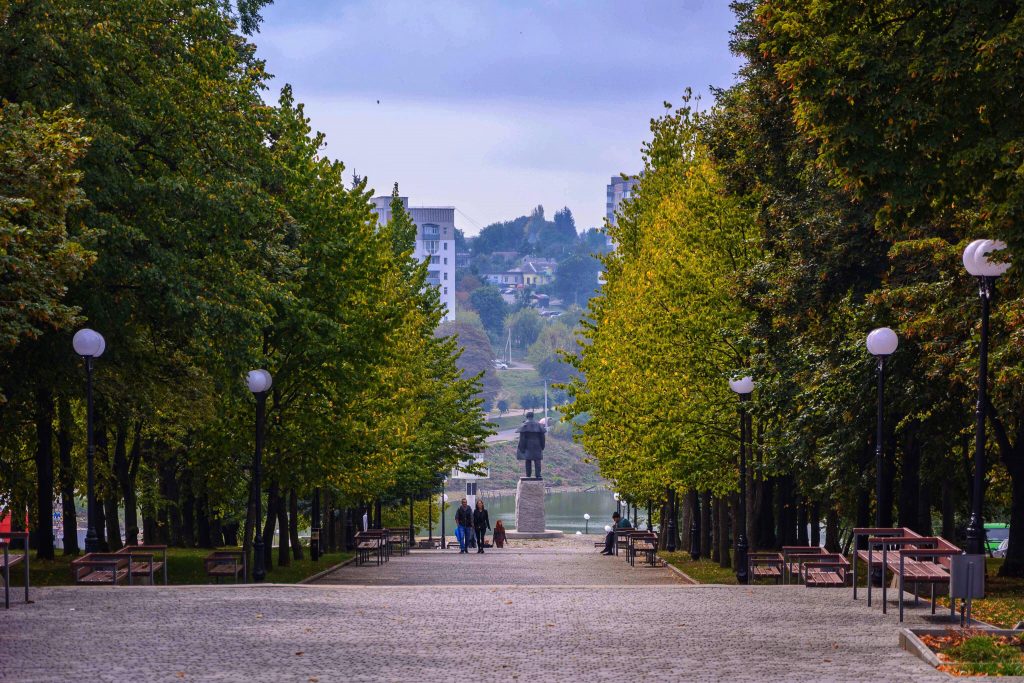 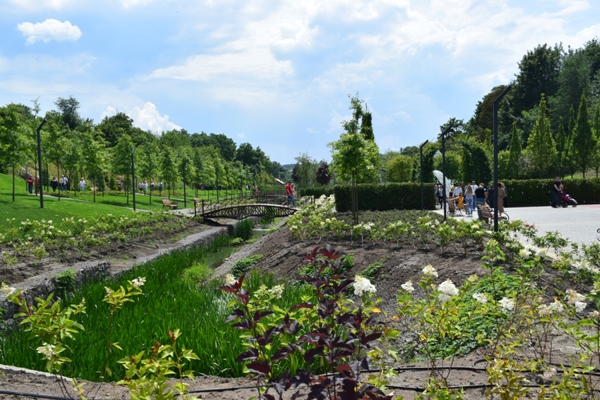 Палкого серця примхою кохання,Природи України солов’їний спів!
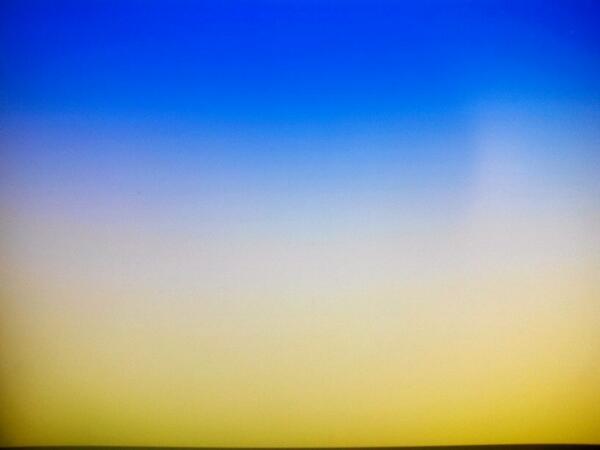 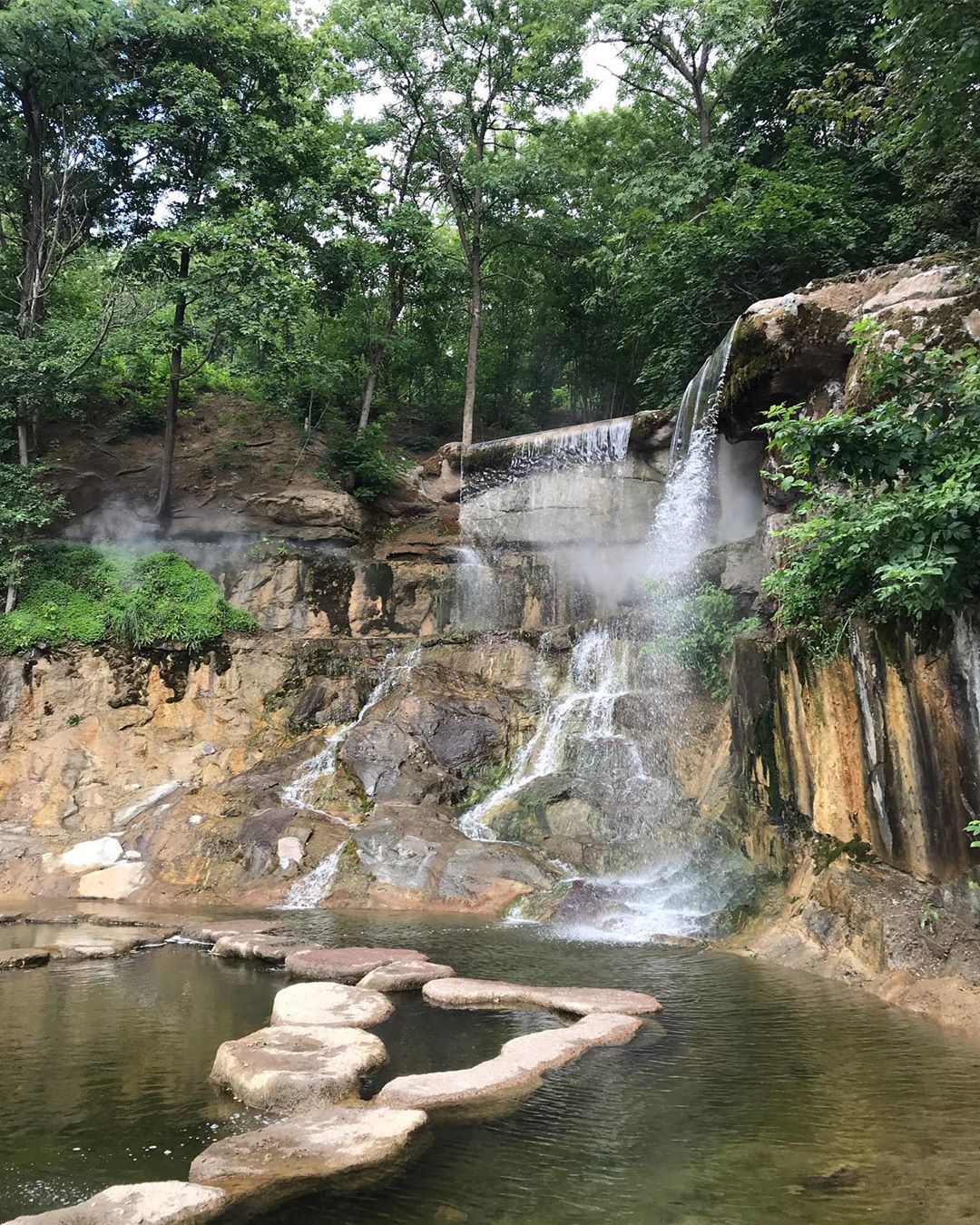 В золотистих бризках  ПосейдонаНад тризубом веселковий німб.І, здається, що на ціле літоЗавітав до Умані Олімп.
Комплекс водоспадів 
«Тризуб Посейдона»
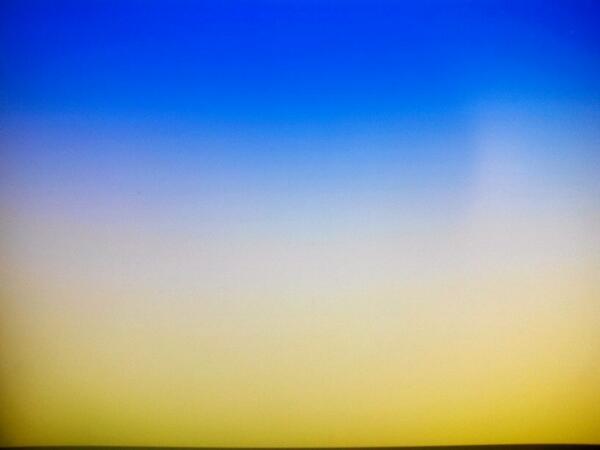 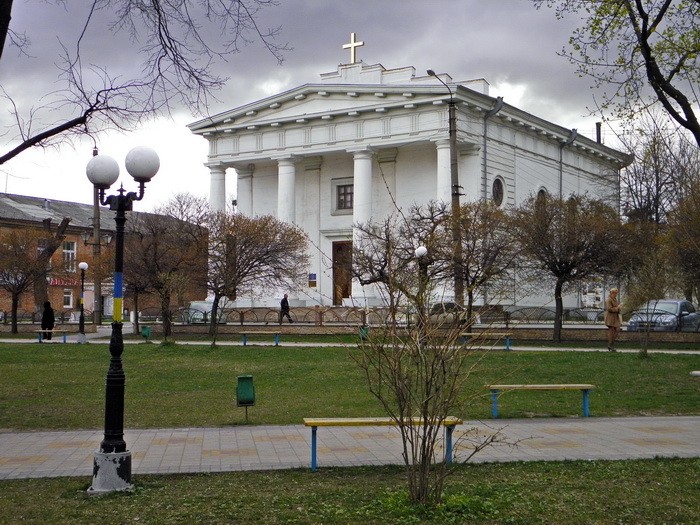 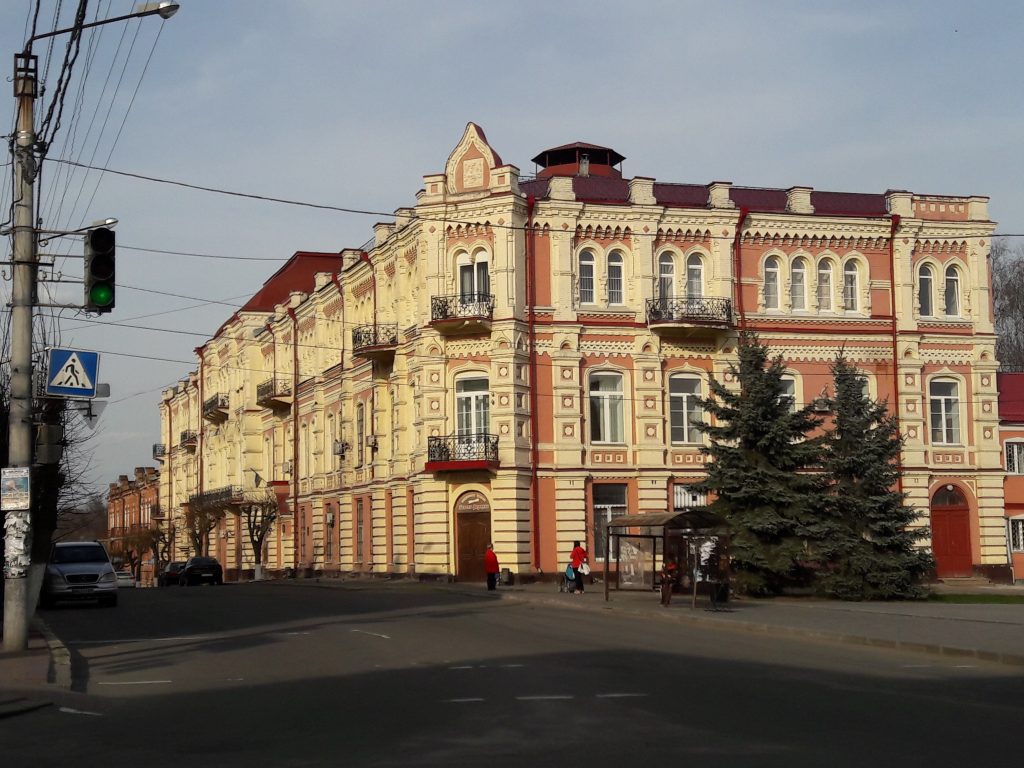 Найвищої той гідний нагороди,
Хто поєднав творіння для віків:
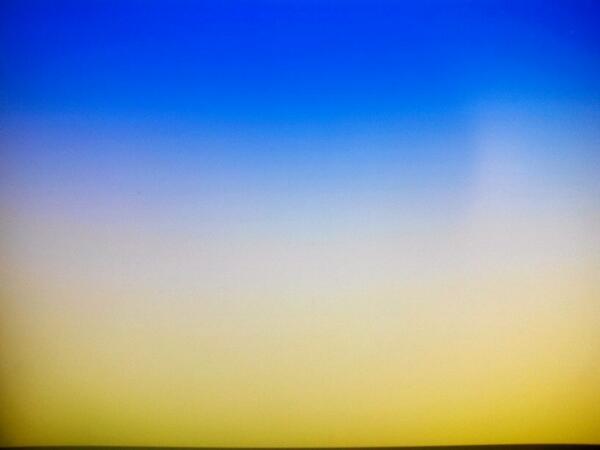 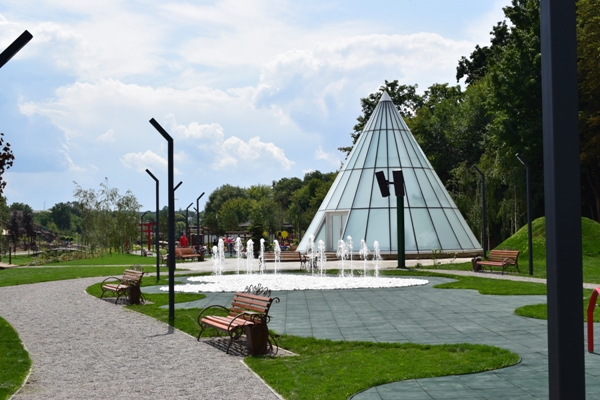 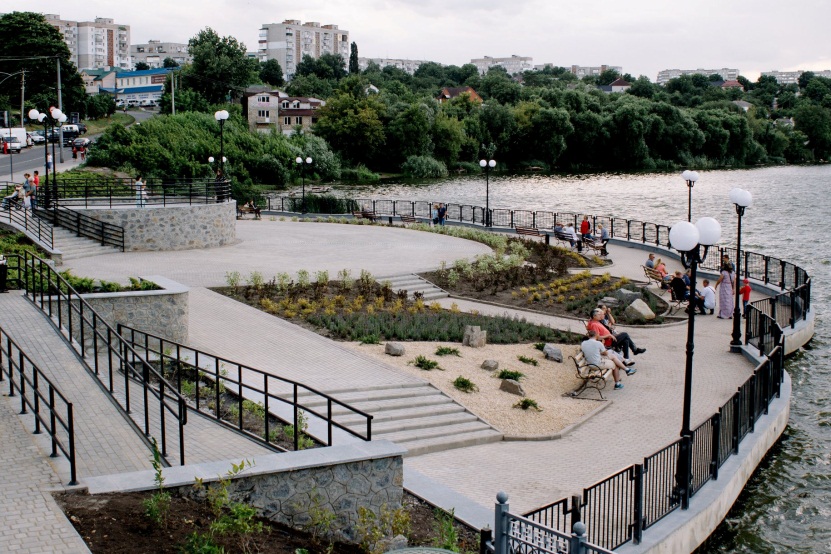 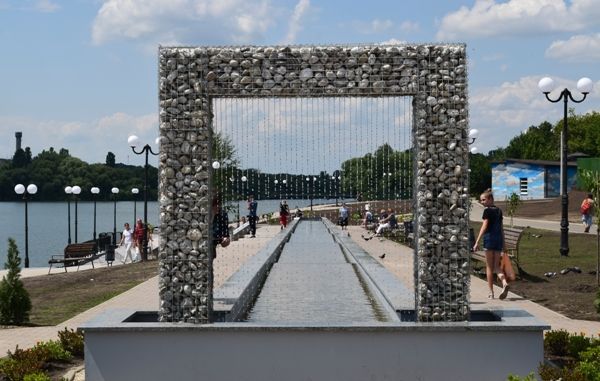 Незайманість казкової природи
 І витончений смак садівників.
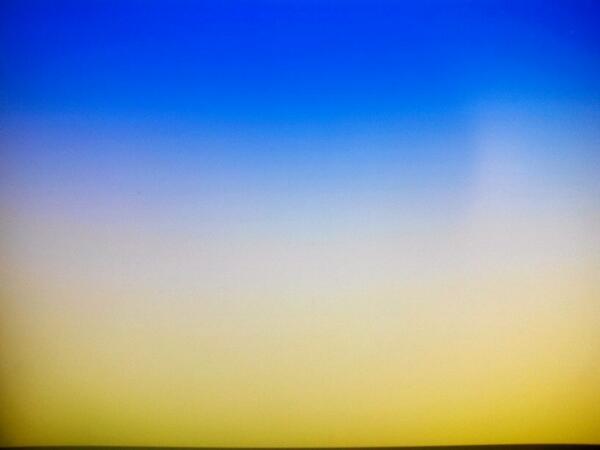 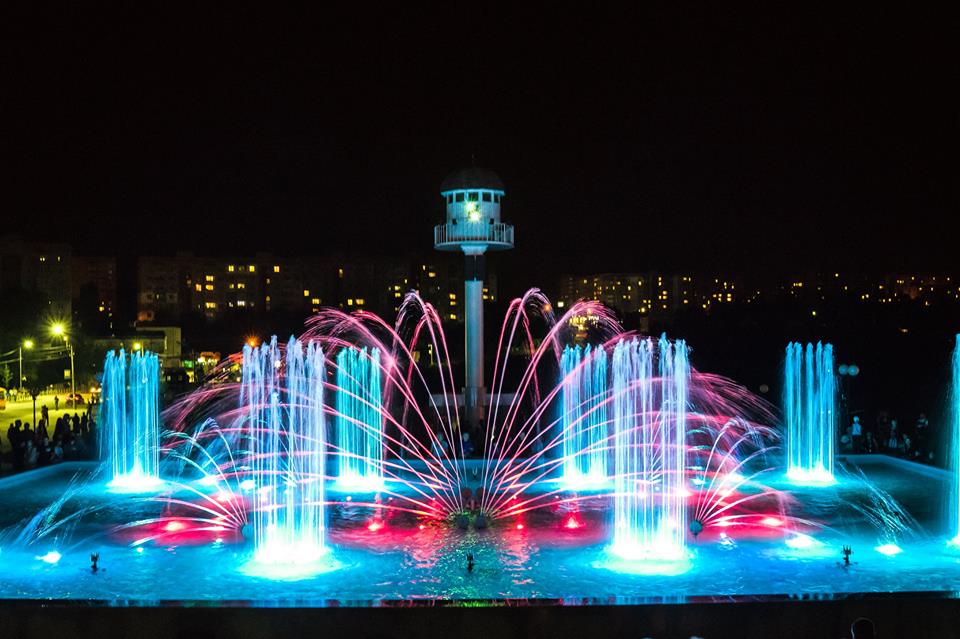 Комплекс фонтанів
 «Перлина кохання»
Дякуємо за увагу!
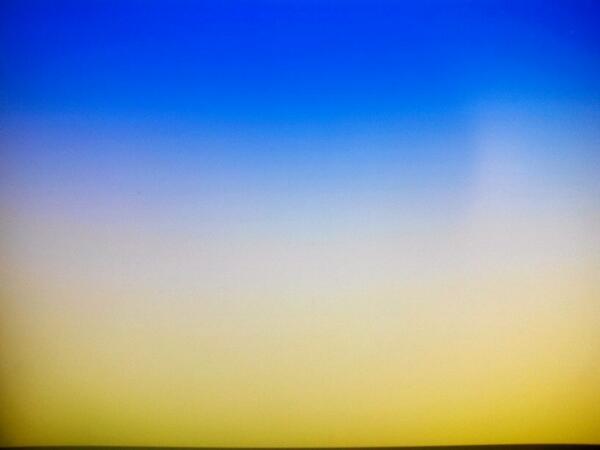 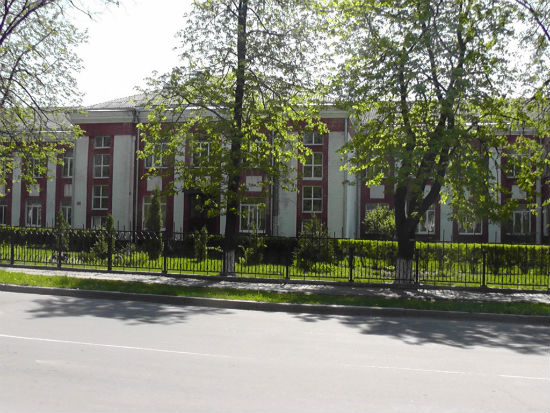 Уманська загальноосвітня школа 
 І-ІІІ ступенів №1 ім. О.С.Пушкіна 
Уманської міської ради 
Черкаської області